Belief Systems
Global 1
Ms. Lyons
Islam
Islam
How It Began:
Founder:  Muhammed
 
Point of Origin: Mecca (Saudi Arabia)  
622 C.E.
A Muslim must make a pilgrimage to Mecca once in their life.
Islam [cont.]
How it Spread: 
Trade

Where Most Influential Today: 
Middle East & North Africa

Followers, worldwide:
 1.4 billion
Prayer 5 times a day is part of the Five Pillars. When praying it is important to face the direction of Mecca, thus, everyone in the above picture is facing the same direction.
Islam [cont.]
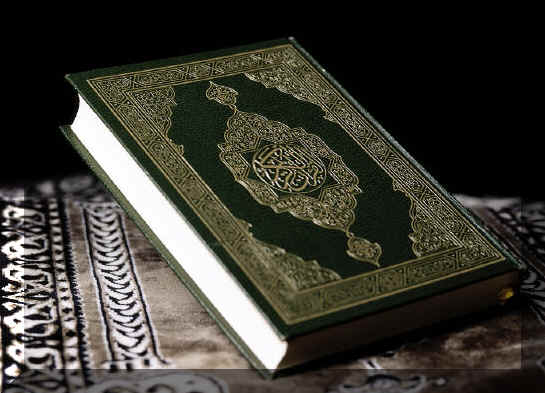 Holy Book: 
The Qur'an (or Koran) 
Main God/gods/deities: 
Allah
Basic Beliefs: 
Strictly monotheistic
Muslims must practice 5 Pillars of Islam
Only believe in Allah
Fasting during Ramadan
Prayer 5 times a day
Pilgrimage to Mecca
Give money to the poor
The sacred text of Islam is the Qur’an, which is shown
 in the above picture.
Islam [cont.]
Religious Leader Organization:
Caliph is Islamic leader.
Sects Evolved Overtime:
Shiites
Sunnis
The Holy Mosque (Masjid Al-Haram) in Mecca is the most famous Mosque in the world.
Buddhism
Buddhism
How It Began:
Founder:  Siddhartha Gautama (The Buddha)

Point of Origin: 
India
c. 525 B.C.E.
The Life of a Buddhist Monk is meant to be simplistic. Thus, the shave their heads and wear robes in order to rid themselves of vanity.
Buddhism [cont.]
How it Spread: Trade

Where Most Influential: Asia

Followers, worldwide:  400 million

Holy Book: Tripitaka (The 3 Baskets of Wisdom)
The Dharmashakra represents the Eightfold Path.
Buddhism [cont.]
Main God/gods/deities: 
no divine being 

Basic Beliefs:
Karma
Reincarnation
Four Noble Truths
Four Noble truths
Life = suffering
Origin of suffering is desire.
Suffering can stop. 
By following the correct path, one can achieve Nirvana (the state of no suffering).
The Eightfold Path will stop the suffering
Christianity
Christianity
How It Began:
Founder: Jesus Founded:  c. 33 C.E.

Point of Origin:
Palestine
A painting of Jesus Christ.
Christianity [cont.]
How It Spread: 
Constantine made it the official religion of the Roman Empire.
Where Most Influential Today: 
Europe, North America, and South America 
Followers, worldwide: 
2 billion
Jesus Christ died on the Cross in order to forgive everyone’s sins, thus, the cross is a symbol to represent Christianity.
Christianity [cont.]
Holy Book: 
The Bible
Main God/gods/deities: 
God 
Basic Beliefs:
Monotheistic
Jesus was the son of God 
Heaven and Hell
Christianity [cont.]
Religious Leader Organization:
The Pope is head of the church.
Sects Evolved Overtime: 
Main sects include
Roman Catholic
Eastern Orthodox
Protestant
A church of Eastern Orthodox, one sect of Christianity.
Hinduism
Hinduism
How It Began:
Founder: Unknown 

Point of Origin: 
India
c. 1500 B.C.E.
Symbol for Hinduism.
Hinduism [cont.]
How It Spread: 
Trade

Where Most Influential Today: 
India and Nepal

Followers, worldwide: 
900 million
A statue of Shiva, a Hindu trinity God.
Hinduism [cont.]
Holy Book: 
Vedas, Upanishads, Bhagavad Gita

Main God/gods/deities: 
Brahman, Shiva, Vishnu

Basic Beliefs: 
Karma
Reincarnation
Caste system
Judaism
Judaism
How It Began:
Founder: Abraham

Point of Origin: 
Israel
c. 2000 B.C.E.
For each night of Hanukah, a Jewish holiday,
 one candle is lit on the menorah.
Judaism [cont.]
How It Spread:
Started by passing down through families.

Where Most Influential Today:
Israel

Followers, worldwide:
15 million
Judaism [cont.]
Holy Book: 
The Torah 

Main God/gods/deities: 
God 

Basic Beliefs: 
Stresses ethical behavior (10 commandments) 
Jesus was a prophet, not the son of God
The Holy Book of Judaism, the Torah.
Confucianism
Confucianism
How It Began:	
Founder: Confucius

Point of Origin: 
China
500 B.C.E.
The Chinese symbol for Confucianism.
Confucianism [cont.]
How It Spread: 
Chinese tradition; Became state doctrine for the Han Dynasty

Where Most Influential Today: 
China

Followers, worldwide:
6 million
An analect of Confucianism.
Confucianism [cont.]
Holy Book: 
The Confucian Analects, The Book of Filial Piety

Main God/gods/deities:  
None 

Basic Beliefs:
5 relationships 
Filial piety  (respect your parents)